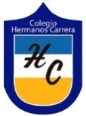 ENGLISH 2ND GRADE
MISS: MARÍA FERNANDA FERNÁNDEZ JELDRES
OBJECTIVE: TO IDENTIFY THE PREPOSITIONS OF PLACE.
OBJETIVO: IDENTIFICAR LAS PREPOSICIONES DE LUGAR.



WHAT PREPOSITIONS OF PLACE DO YOU REMEMBER?
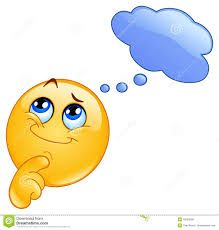 PREPOSITIONS OF PLACE
THE PREPOSITIONS OF PLACE ARE SOME WORDS THAT CAN TELL US THE LOCATION OF AN OBJECT, PERSON, PLACE, ETC.
LAS PREPOSICIONES DE LUGAR SON PALABRAS QUE NOS INDICAN LA UBICACIÓN DE UN OBJETO, PERSONA, LUGAR, ETC.
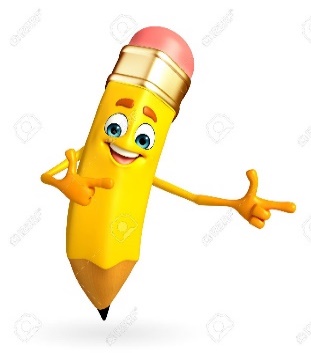 LET’S SEE THE PREPOSITIONS OF PLACE THAT WE’LL LEARN.
PREPOSITIONS OF PLACE VOCABULARY
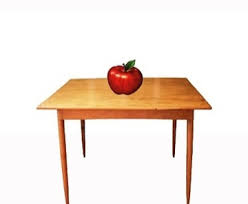 SOME EXAMPLES
THE APPLES IN ON THE TABLE.
LA MANZANA ESTÁ ENCIMA DE LA MESA.
SOME EXAMPLES
THE DOLL IS IN THE BOX.

LA MUÑECA ESTÁ DENTRO DE LA CAJA.
SOME EXAMPLES
THE DOG IS UNDER THE TABLE.


EL PERRO ESTÁ DEBAJO DE LA MESA.
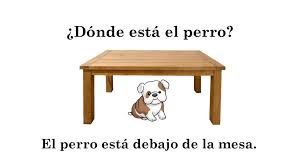 SOME EXAMPLES
THE BOY IS NEXT TO THE TREE. 



EL NIÑO ESTÁ AL LADO  DEL ÁRBOL.
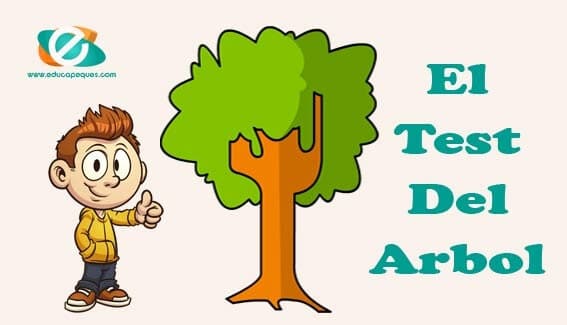 SOME EXAMPLES.
THE ELEPHANT IS IN FRONT OF THE TREE.



EL ELEFANTE ESTÁ FRENTE A EL ÁRBOL.
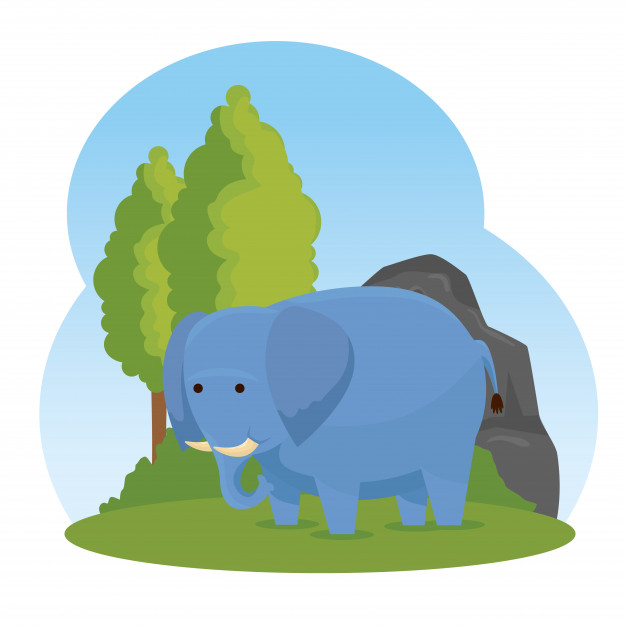 SOME EXAMPLES.
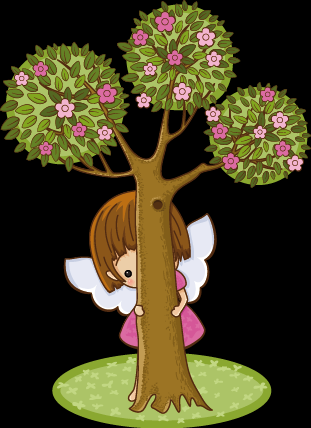 THE GIRL IS BEHIND THE TREE.



LA NIÑA ESTÁ DETRÁS DEL ÁRBOL.
SOME EXAMPLES.
THE TRUCK TOY IS BETWEEN THE BLOCKS AND THE DUC.


EL CAMIÓN DE JUGUETE ESTA ENTRE LOS BLOQUES Y EL PATITO.
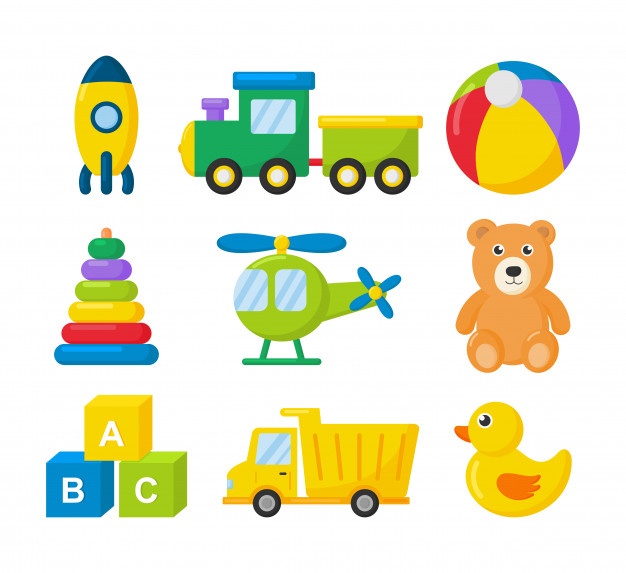 LET’S LOOK AT THIS PICTURE AND MAKE SENTENCES TOGETHER USING THE PREPOSITIONS OF PLACE.
DO YOU HAVE ANY QUESTION ABOUT THE PREPOSITIONS OF PLACE?
NOW LET’S SEE THE WORKSHEET.
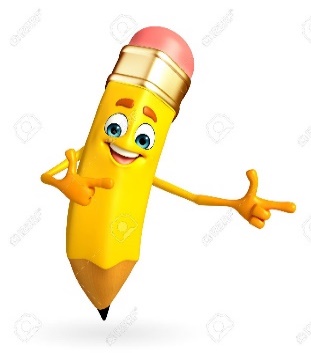